Note to other teachers and users of these slides: We would be delighted if you found this our material useful in giving your own lectures. Feel free to use these slides verbatim, or to modify them to fit your own needs. If you make use of a significant portion of these slides in your own lecture, please include this message, or a link to our web site: http://www.mmds.org
Advertising on the Web
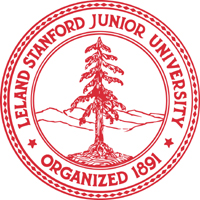 Mining of Massive Datasets
Jure Leskovec, Anand Rajaraman, Jeff Ullman Stanford University
http://www.mmds.org
Online Algorithms
Classic model of algorithms
You get to see the entire input, then compute some function of it
In this context, “offline algorithm”

Online Algorithms
You get to see the input one piece at a time, and need to make irrevocable decisions along the way
Similar to the data stream model
J. Leskovec, A. Rajaraman, J. Ullman: Mining of Massive Datasets, http://www.mmds.org
2
Online Bipartite Matching
Example: Bipartite Matching
a
1
2
b
c
3
4
d
Boys
Girls
Nodes: Boys and Girls; Edges: Preferences
Goal: Match boys to girls so that maximum number of preferences is satisfied
J. Leskovec, A. Rajaraman, J. Ullman: Mining of Massive Datasets, http://www.mmds.org
4
Example: Bipartite Matching
a
1
2
b
c
3
4
d
Boys
Girls
M = {(1,a),(2,b),(3,d)} is a matching
Cardinality of matching = |M| = 3
J. Leskovec, A. Rajaraman, J. Ullman: Mining of Massive Datasets, http://www.mmds.org
5
Example: Bipartite Matching
a
1
2
b
c
3
4
d
Boys
Girls
M = {(1,c),(2,b),(3,d),(4,a)} is a perfect matching
Perfect matching … all vertices of the graph are matched
Maximum matching …  a matching that contains the largest possible number of matches
J. Leskovec, A. Rajaraman, J. Ullman: Mining of Massive Datasets, http://www.mmds.org
6
Matching Algorithm
Problem: Find a maximum matching for a given bipartite graph
A perfect one if it exists

There is a polynomial-time offline algorithm based on augmenting paths (Hopcroft & Karp 1973, see http://en.wikipedia.org/wiki/Hopcroft-Karp_algorithm)

But what if we do not know the entire graph upfront?
J. Leskovec, A. Rajaraman, J. Ullman: Mining of Massive Datasets, http://www.mmds.org
7
Online Graph Matching Problem
Initially, we are given the set boys
In each round, one girl’s choices are revealed
That is, girl’s edges are revealed
At that time, we have to decide to either:
Pair the girl with a boy
Do not pair the girl with any boy

Example of application: 	Assigning tasks to servers
J. Leskovec, A. Rajaraman, J. Ullman: Mining of Massive Datasets, http://www.mmds.org
8
a
b
c
d
Online Graph Matching: Example
1
(1,a)
(2,b)
2
(3,d)
3
4
J. Leskovec, A. Rajaraman, J. Ullman: Mining of Massive Datasets, http://www.mmds.org
9
Greedy Algorithm
Greedy algorithm for the online graph matching problem:
Pair the new girl with any eligible boy
If there is none, do not pair girl

How good is the algorithm?
J. Leskovec, A. Rajaraman, J. Ullman: Mining of Massive Datasets, http://www.mmds.org
10
Competitive Ratio
For input I, suppose greedy produces matching Mgreedy while an optimal matching is Mopt

Competitive ratio = 
			minall possible inputs I (|Mgreedy|/|Mopt|)

(what is greedy’s worst performance over all possible inputs I)
J. Leskovec, A. Rajaraman, J. Ullman: Mining of Massive Datasets, http://www.mmds.org
11
Analyzing the Greedy Algorithm
Consider a case: Mgreedy≠ Mopt
Consider the set G of girls matched in Mopt but not in Mgreedy
Then every boy B adjacent to girls in G is already matched in Mgreedy:
If there would exist such non-matched (by Mgreedy) boy adjacent to a non-matched girl then greedy would have matched them
Since boys B are already matched in Mgreedy then (1)  |Mgreedy|≥ |B|
Mopt
1
a
Mgreedy
2
b
3
c
d
4
G={     }
B={          }
J. Leskovec, A. Rajaraman, J. Ullman: Mining of Massive Datasets, http://www.mmds.org
12
Analyzing the Greedy Algorithm
Summary so far:
Girls G matched in Mopt but not in Mgreedy
(1) |Mgreedy|≥ |B|
There are at least |G| such boys (|G|  |B|) otherwise the optimal algorithm couldn’t have matched all girls in G
So: |G|  |B|  |Mgreedy|
By definition of G also: |Mopt|  |Mgreedy| + |G|
Worst case is when |G| = |B| = |Mgreedy|
|Mopt|  2|Mgreedy| then |Mgreedy|/|Mopt|  1/2
Mopt
1
a
Mgreedy
2
b
3
c
d
4
G={     }
B={          }
J. Leskovec, A. Rajaraman, J. Ullman: Mining of Massive Datasets, http://www.mmds.org
13
[Speaker Notes: This is a general proof.
We make no assumptions about the structure of the bipartite graph.]
a
b
c
d
Worst-case Scenario
1
(1,a)
(2,b)
2
3
4
J. Leskovec, A. Rajaraman, J. Ullman: Mining of Massive Datasets, http://www.mmds.org
14
Web Advertising
History of Web Advertising
Banner ads (1995-2001)
Initial form of web advertising
Popular websites charged X$ for every 1,000 “impressions” of the ad
Called “CPM” rate (Cost per thousand impressions)
Modeled similar to TV, magazine ads
From untargeted to demographically targeted
Low click-through rates
Low ROI for advertisers
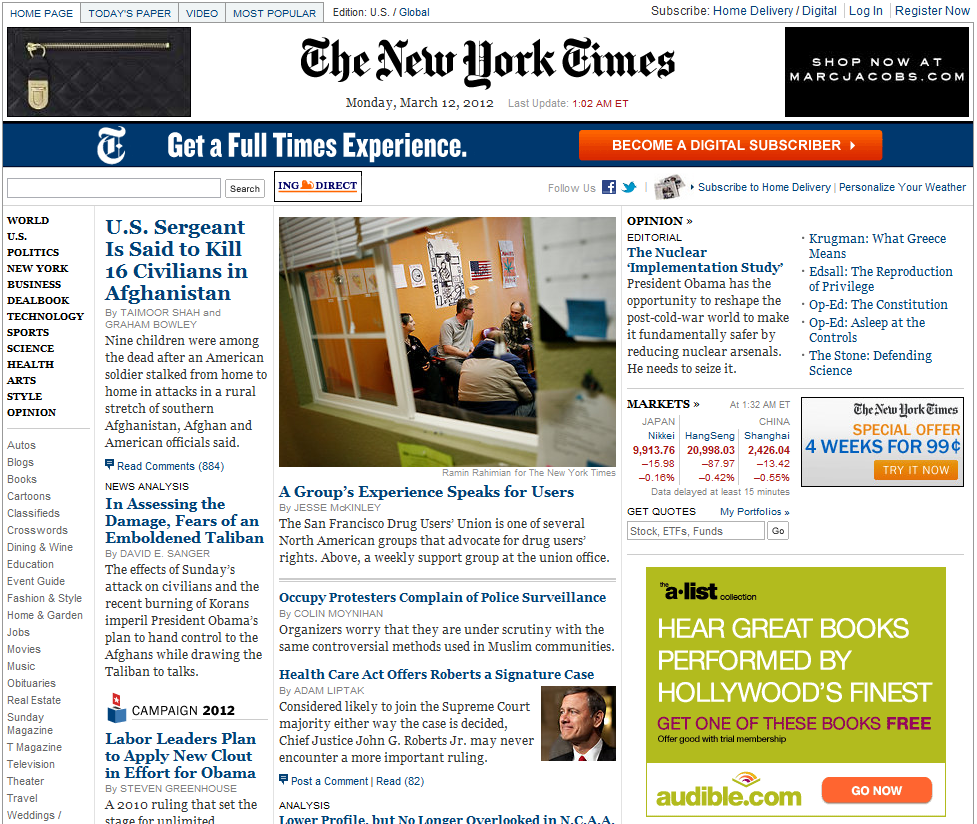 CPM…cost per mille
Mille…thousand in Latin
J. Leskovec, A. Rajaraman, J. Ullman: Mining of Massive Datasets, http://www.mmds.org
16
Performance-based Advertising
Introduced by Overture around 2000
Advertisers bid on search keywords
When someone searches for that keyword, the highest bidder’s ad is shown
Advertiser is charged only if the ad is clicked on

Similar model adopted by Google with some changes around 2002
Called Adwords
J. Leskovec, A. Rajaraman, J. Ullman: Mining of Massive Datasets, http://www.mmds.org
17
Ads vs. Search Results
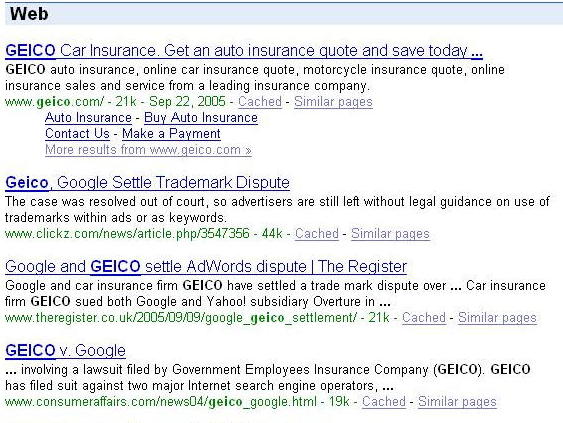 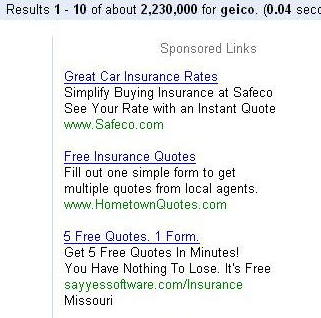 J. Leskovec, A. Rajaraman, J. Ullman: Mining of Massive Datasets, http://www.mmds.org
18
Web 2.0
Performance-based advertising works!
Multi-billion-dollar industry

Interesting problem: What ads to show for a given query? 
(Today’s lecture)

If I am an advertiser, which search terms should I bid on and how much should I bid? 
(Not focus of today’s lecture)
J. Leskovec, A. Rajaraman, J. Ullman: Mining of Massive Datasets, http://www.mmds.org
19
Adwords Problem
Given:
1. A set of bids by advertisers for search queries
2. A click-through rate for each advertiser-query pair
3. A budget for each advertiser (say for 1 month)
4. A limit on the number of ads to be displayed with each search query
Respond to each search query with a set of advertisers such that:
1. The size of the set is no larger than the limit on the number of ads per query
2. Each advertiser has bid on the search query
3. Each advertiser has enough budget left to pay for the ad if it is clicked upon
J. Leskovec, A. Rajaraman, J. Ullman: Mining of Massive Datasets, http://www.mmds.org
20
Adwords Problem
A stream of queries arrives at the search engine: q1, q2, …
Several advertisers bid on each query
When query qi arrives, search engine must pick a subset of advertisers whose ads are shown

Goal: Maximize search engine’s revenues
Simple solution: Instead of raw bids, use the “expected revenue per click” (i.e., Bid*CTR)
Clearly we need an online algorithm!
J. Leskovec, A. Rajaraman, J. Ullman: Mining of Massive Datasets, http://www.mmds.org
21
The Adwords Innovation
Advertiser
Bid
CTR
Bid * CTR
A
$1.00
1%
1 cent
B
$0.75
2%
1.5 cents
C
$0.50
2.5%
1.125 cents
Click throughrate
Expectedrevenue
J. Leskovec, A. Rajaraman, J. Ullman: Mining of Massive Datasets, http://www.mmds.org
22
The Adwords Innovation
Advertiser
Bid
CTR
Bid * CTR
B
$0.75
2%
1.5 cents
C
$0.50
2.5%
1.125 cents
A
$1.00
1%
1 cent
J. Leskovec, A. Rajaraman, J. Ullman: Mining of Massive Datasets, http://www.mmds.org
23
Complications: Budget
Two complications:
Budget
CTR of an ad is unknown

Each advertiser has a limited budget
Search engine guarantees that the advertiser will not be charged more than their daily budget
J. Leskovec, A. Rajaraman, J. Ullman: Mining of Massive Datasets, http://www.mmds.org
24
Complications: CTR
CTR: Each ad has a different likelihood of being clicked
Advertiser 1 bids $2, click probability = 0.1
Advertiser 2 bids $1, click probability = 0.5
Clickthrough rate (CTR) is measured historically
Very hard problem: Exploration vs. exploitationExploit: Should we keep showing an ad for which we have good estimates of click-through rate or Explore:  Shall we show a brand new ad to get a better sense of its click-through rate
J. Leskovec, A. Rajaraman, J. Ullman: Mining of Massive Datasets, http://www.mmds.org
25
Greedy Algorithm
Our setting: Simplified environment
There is 1 ad shown for each query
All advertisers have the same budget B
All ads are equally likely to be clicked
Value of each ad is the same (=1)

Simplest algorithm is greedy:
For a query pick any advertiser who has bid 1 for that query
Competitive ratio of greedy is 1/2
J. Leskovec, A. Rajaraman, J. Ullman: Mining of Massive Datasets, http://www.mmds.org
26
Bad Scenario for Greedy
Two advertisers A and B
A bids on query x, B bids on x and y
Both have budgets of $4
Query stream: x x x x y y y y 
Worst case greedy choice: B B B B _ _ _ _ 
Optimal:  A A A A B B B B 
Competitive ratio = ½
This is the worst case!
Note: Greedy algorithm is deterministic – it always resolves draws in the same way
J. Leskovec, A. Rajaraman, J. Ullman: Mining of Massive Datasets, http://www.mmds.org
27
[Speaker Notes: Is greedy deterministic or randomized (it is deterministic!!)]
BALANCE Algorithm [MSVV]
BALANCE Algorithm by Mehta, Saberi, Vazirani, and Vazirani
For each query, pick the advertiser with the largest unspent budget
Break ties arbitrarily (but in a deterministic way)
J. Leskovec, A. Rajaraman, J. Ullman: Mining of Massive Datasets, http://www.mmds.org
28
Example: BALANCE
Two advertisers A and B
A bids on query x, B bids on x and y
Both have budgets of $4

Query stream: x x x x y y y y 

BALANCE choice: A B A B B B _ _ 
Optimal: A A A A B B B B

In general: For BALANCE on 2 advertisers Competitive ratio = ¾
J. Leskovec, A. Rajaraman, J. Ullman: Mining of Massive Datasets, http://www.mmds.org
29
Analyzing BALANCE
Consider simple case (w.l.o.g.): 
2 advertisers, A1 and A2, each with budget B (1)
Optimal solution exhausts both advertisers’ budgets

BALANCE must exhaust at least one advertiser’s budget:
If not, we can allocate more queries
Whenever BALANCE makes a mistake (both advertisers bid on the query), advertiser’s unspent budget only decreases
Since optimal exhausts both budgets, one will for sure get exhausted
Assume BALANCE exhausts A2’s budget, but allocates x queries fewer than the optimal
Revenue: BAL = 2B - x
J. Leskovec, A. Rajaraman, J. Ullman: Mining of Massive Datasets, http://www.mmds.org
30
[Speaker Notes: Why exhausts budget:
-- remember, optimal exhausts both budgets

GENERAL PROOF]
B
A1
A2
x
x
B
B
y
y
x
x
A1
A1
A2
A2
Analyzing  Balance
Queries allocated to A1 in the optimal solution
Queries allocated to A2 in the optimal solution
Optimal revenue = 2B
Assume Balance gives revenue = 2B-x = B+y
Not used
Not used
BALANCE exhausts A2’s budget
J. Leskovec, A. Rajaraman, J. Ullman: Mining of Massive Datasets, http://www.mmds.org
31
[Speaker Notes: Whatever is not used should be assigned to A2 (since if we could assign to A1 we would since we still have the budget)
CASE 1) Less than half of A1’s queries got assigned to A2. So y>B/2
CASE 2) If more than half of A1’s queries got assigned to A2. 
Consider last of A1s queries assigned to A2. At that time B2 > B1.
At that time B2 < ½. Since more than half of A1’s queries got assigned to A2 (this means the remaining budget had to be <1/2). 
So B1<1/2.]
BALANCE: General Result
In the general case, worst competitive ratio of BALANCE is 1–1/e = approx. 0.63
Interestingly, no online algorithm has a better competitive ratio!

Let’s see the worst case example that gives this ratio
J. Leskovec, A. Rajaraman, J. Ullman: Mining of Massive Datasets, http://www.mmds.org
32
Worst case for BALANCE
N advertisers: A1, A2, … AN
Each with budget B > N
Queries:
N∙B queries appear in N rounds of B queries each
Bidding:
Round 1 queries: bidders A1, A2,       …, AN
Round 2 queries: bidders       A2, A3, …, AN
Round i queries:  bidders             Ai, …,  AN
Optimum allocation: Allocate round i queries to Ai
Optimum revenue N∙B
J. Leskovec, A. Rajaraman, J. Ullman: Mining of Massive Datasets, http://www.mmds.org
33
B/(N-2)
B/(N-1)
B/N
BALANCE Allocation
…
AN-1
A1
AN
A2
A3
If we find the smallest k such that Sk  B, then after k rounds
we cannot allocate any queries to any advertiser
J. Leskovec, A. Rajaraman, J. Ullman: Mining of Massive Datasets, http://www.mmds.org
34
1/1   1/2   1/3  …  1/(N-(k-1)) … 1/(N-1)   1/N
S1
S2
Sk = 1
BALANCE: Analysis
B/1   B/2   B/3  …  B/(N-(k-1)) … B/(N-1)   B/N
S1
S2
Sk = B
J. Leskovec, A. Rajaraman, J. Ullman: Mining of Massive Datasets, http://www.mmds.org
35
Sk = 1
ln(N)-1
BALANCE: Analysis
1/1   1/2   1/3  …  1/(N-(k-1)) … 1/(N-1)   1/N
ln(N)
N terms sum to ln(N).
Last k terms sum to 1.
First N-k terms sumto ln(N-k) but also to ln(N)-1
J. Leskovec, A. Rajaraman, J. Ullman: Mining of Massive Datasets, http://www.mmds.org
36
BALANCE: Analysis
So after the first k=N(1-1/e) rounds, we cannot allocate a query to any advertiser

Revenue = B∙N (1-1/e)

Competitive ratio = 1-1/e
J. Leskovec, A. Rajaraman, J. Ullman: Mining of Massive Datasets, http://www.mmds.org
37
General Version of the Problem
Arbitrary bids and arbitrary budgets!
Consider we have 1 query q, advertiser i
Bid = xi
Budget = bi
In a general setting BALANCE can be terrible
Consider two advertisers A1 and A2 
A1: x1 = 1, b1 = 110
A2: x2 = 10, b2 = 100
Consider we see 10 instances of q
BALANCE always selects A1 and earns 10
Optimal earns 100
J. Leskovec, A. Rajaraman, J. Ullman: Mining of Massive Datasets, http://www.mmds.org
38
Generalized BALANCE
Arbitrary bids: consider query q, bidder i
Bid = xi
Budget = bi
Amount spent so far = mi
Fraction of budget left over fi = 1-mi/bi
Define i(q) = xi(1-e-fi)

Allocate query q to bidder i with largest value of i(q)

Same competitive ratio (1-1/e)
J. Leskovec, A. Rajaraman, J. Ullman: Mining of Massive Datasets, http://www.mmds.org
39